Я И МОЯ СЕМЬЯ
                                    
                                    


                                         

 
                                                                                                                                                                                                   




ВЫПОЛНИЛИ: воспитатели МБДОУ д /с N 34. группа N 10 (2 младшая группа)      В.А. Сакулина и Г.К. Маркова
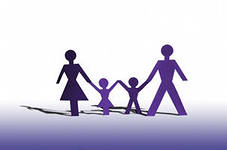 Цель:
-способствовать формированию у детей младшего  дошкольного возраста представления о семье и нравственных нормах, через игровую, коммуникативную и познавательную виды деятельности.
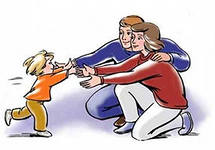 Образовательные  ОБЛАСТИ И ИХ ЗАДАЧИ:
СОЦИАЛИЗАЦИЯ
КОММУНИКАЦИЯ
ПОЗНАНИЕ
- Развивать устную речь.
 -Продолжать активизировать  и расширять словарь.
 - Развивать инициативность в общении, умение вступать в контакт, слушать и слышать партнёра.
- Развивать у детей память, логическое мышление и творческое воображение.
 - Формировать в детях нравственные категории.
 - Развивать умение детей отвечать на вопросы.
- воспитывать любовь и уважение к родным и близким людям.
 - расширять представления детей о составе семьи.
 - формировать умение  правильно называть своё имя, фамилию, имена членов семьи, говорить о себе в первом лице.
 - развивать гендерные представления.
 - приобщать к общепринятым нормам и правилам поведения в обществе.
БЕЗОПАСНОСТЬ
ФИЗКУЛЬТУРА
- Формировать навыки владения способами безопасного поведения.
- Развивать координацию движений, ловкость.
СОДЕРЖАНИЕ  НОД
1 часть. Мотивационно-стимулирующая:
Цель: вызвать интерес к совместной деятельности, создать мотивационную ситуацию.
2 часть.  Организационно-практическая.
Цель: организовать деятельность детей как субъектов деятельности.
3 часть. Заключительная.
Цель: подведение итогов НОД, рефлексия.
I.Мотивационно-стимулирующая часть
ОРГАНИЗАЦИОННЫЙ МОМЕНТ
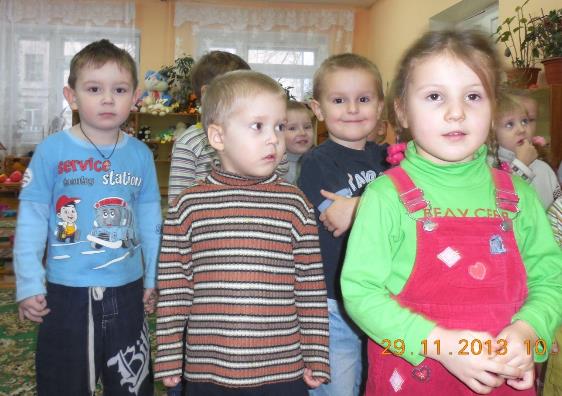 МОТИВАЦИОННО-ЦЕЛЕВОЙ ЭТАП
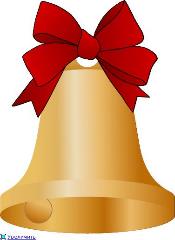 ПАЛЬЧИКОВАЯ ИГРА
СТУК В ДВЕРЬ + ПЕСЕНКА -  ЗАГАДКА
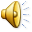 ИГРА - ЗНАКОМСТВО
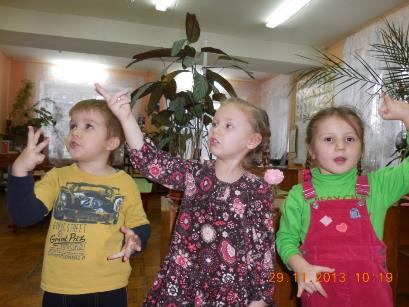 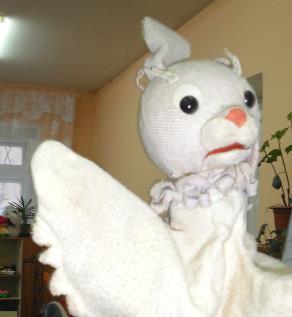 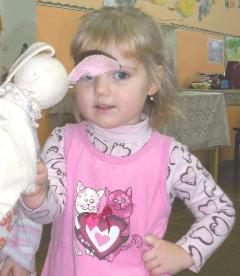 II. Организационно-практическая часть
БЕСЕДА ЗАЙЦА КУЗИ С ДЕТЬМИ О СЕМЬЕ
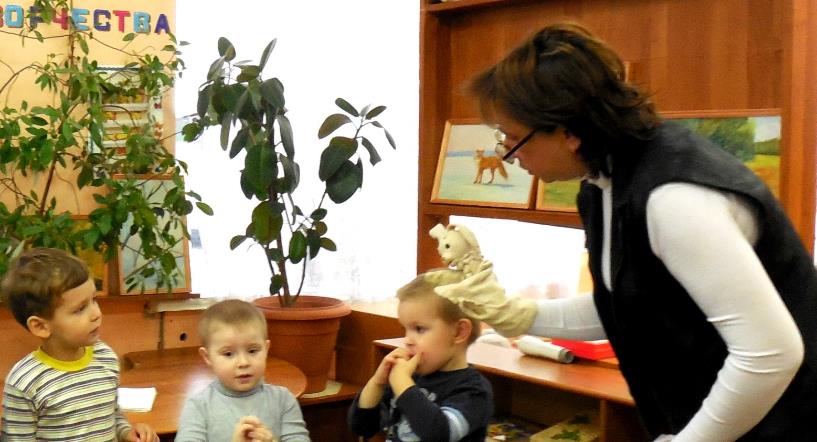 II. Организационно-практическая часть
ИГРОВАЯ  ДЕЯТЕЛЬНОСТЬ  С ИСПОЛЬЗОВАНИЕМ  ИКТ
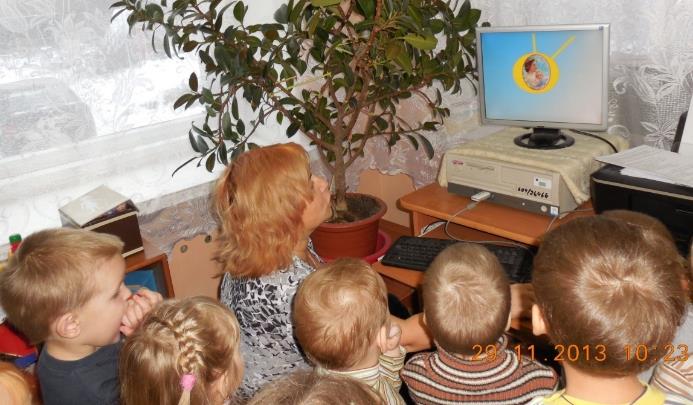 II. Организационно-практическая часть
ФИЗКУЛЬТМИНУТКА «КТО ЖИВЁТ У НАС  В КВАРТИРЕ?»
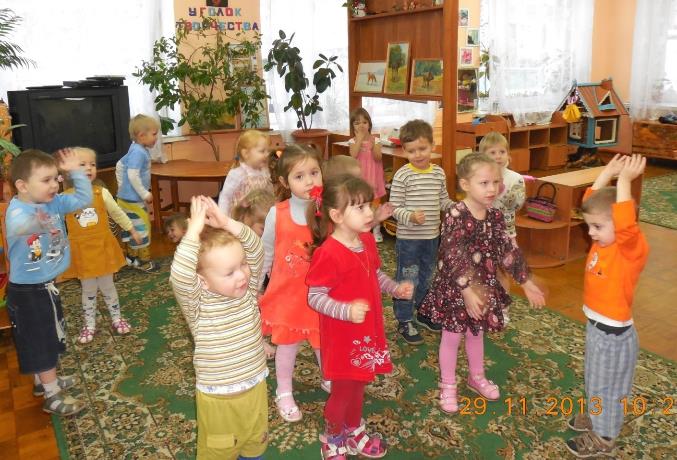 Мама   –   солнышко     моё
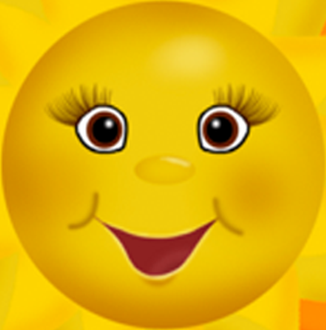 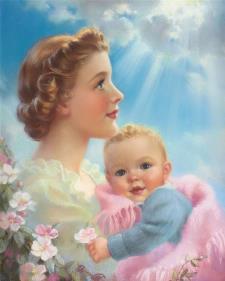 папа  –    солнышко     моё
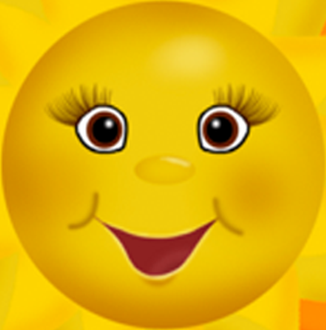 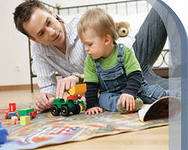 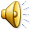 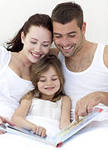 III.Заключительная часть
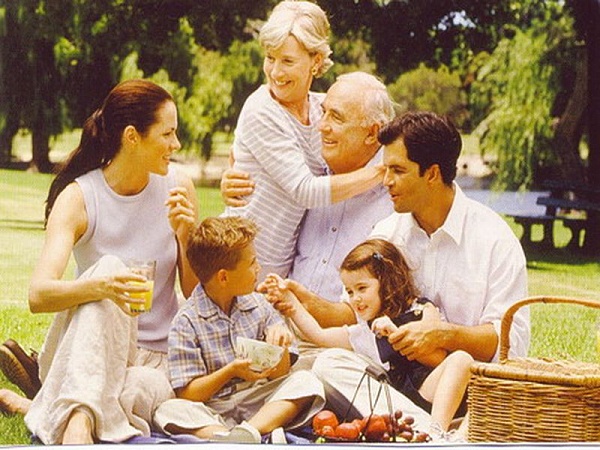 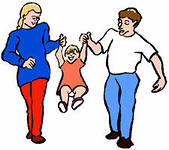 ПОДАРОК ДЕТЯМ ОТ  
ЗАЙЦА КУЗИ - ФОТОАЛЬБОМ
ОБЩАЯ ФОТОГРАФИЯ 
С  ЗАЙЦЕМ КУЗЕЙ
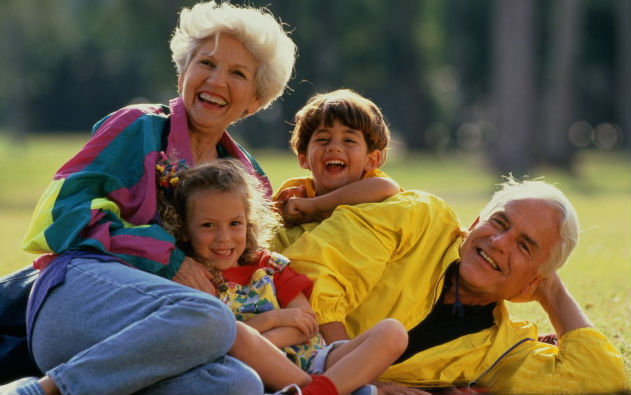 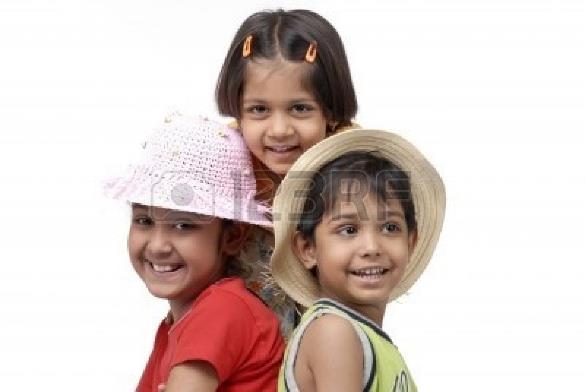 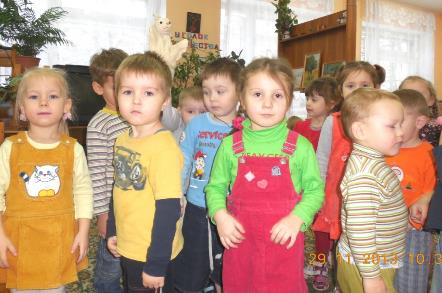 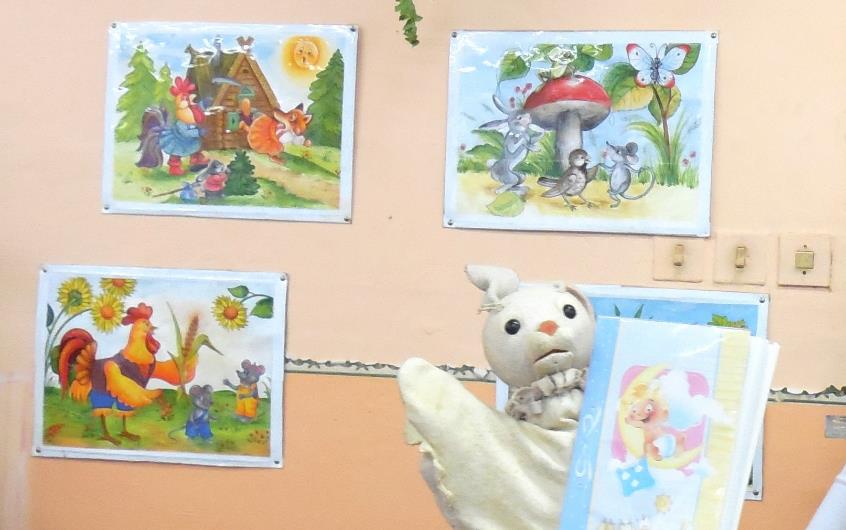 РЕФЛЕКСИЯ
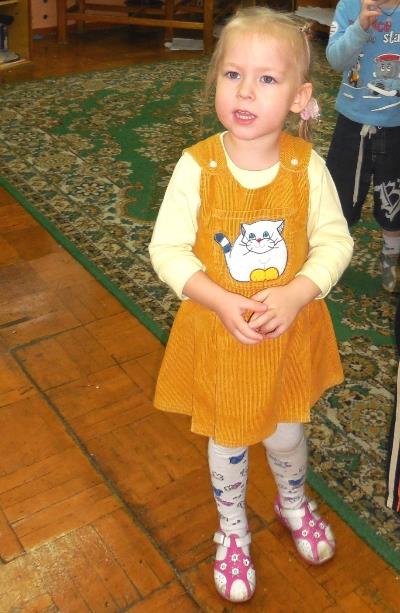 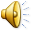